Aktuelles COVID-19 ImpfungFG33 - Impfprävention
RKI-Krisenstab --  04.01.2023
Impfquoten Erwachsene (Monatsbericht 05.01.2023)
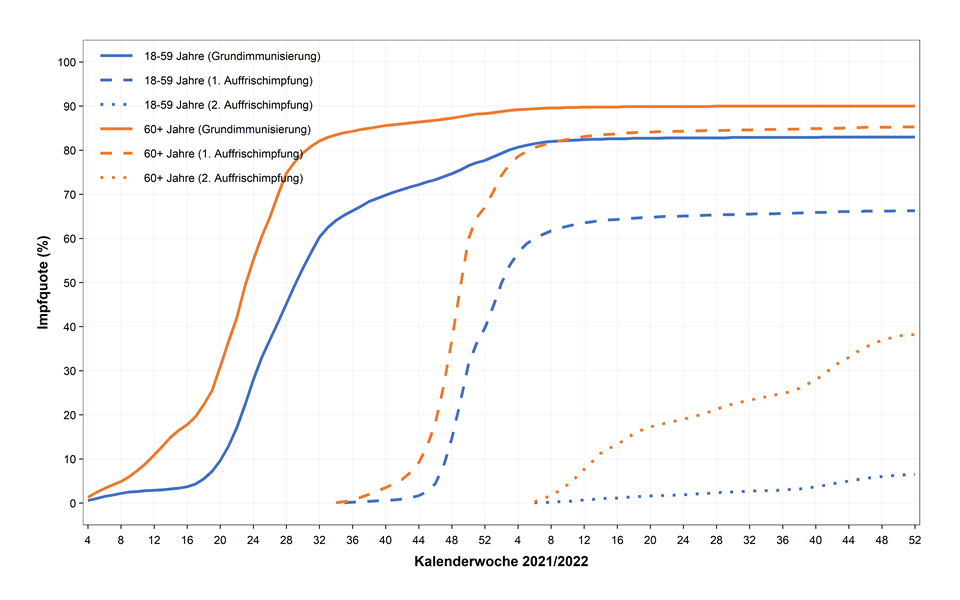 Im Dezember ca. 930T COVID-19-Impfstoffe verabreicht
vor allem 4. Impfung bei 60+ Jährigen
In den vergangenen Wochen fast ausschließlich bivalente mRNA-Impfstoffe
2
Impfquoten Kinder (Monatsbericht 05.01.2023)
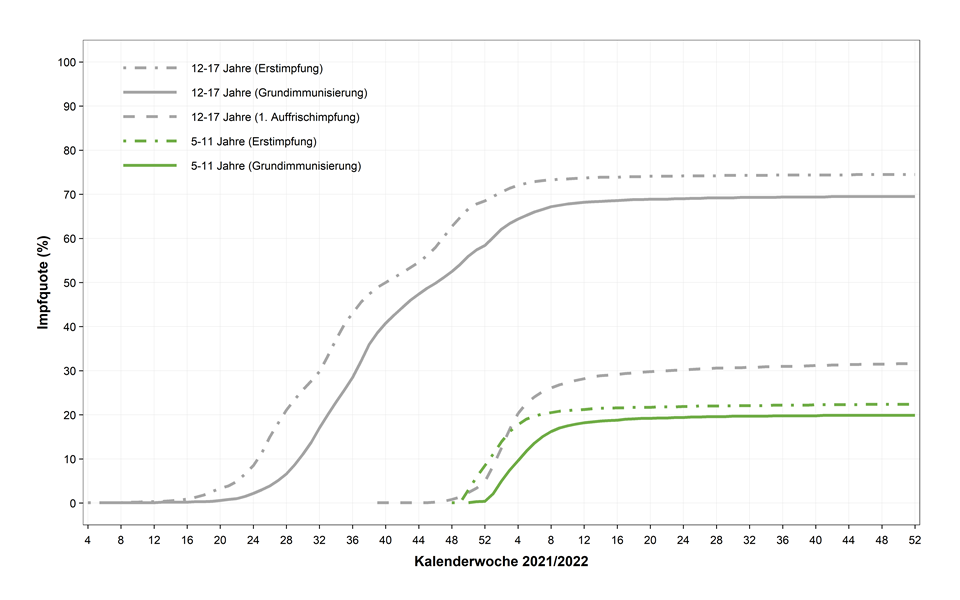 Bei Kindern im Alter 6 Monaten bis 4 Jahren bisher insgesamt 2.296 Impfserien begonnen
3
VE-Monitoring – Screening Methode (Monatsbericht 05.01.2023)
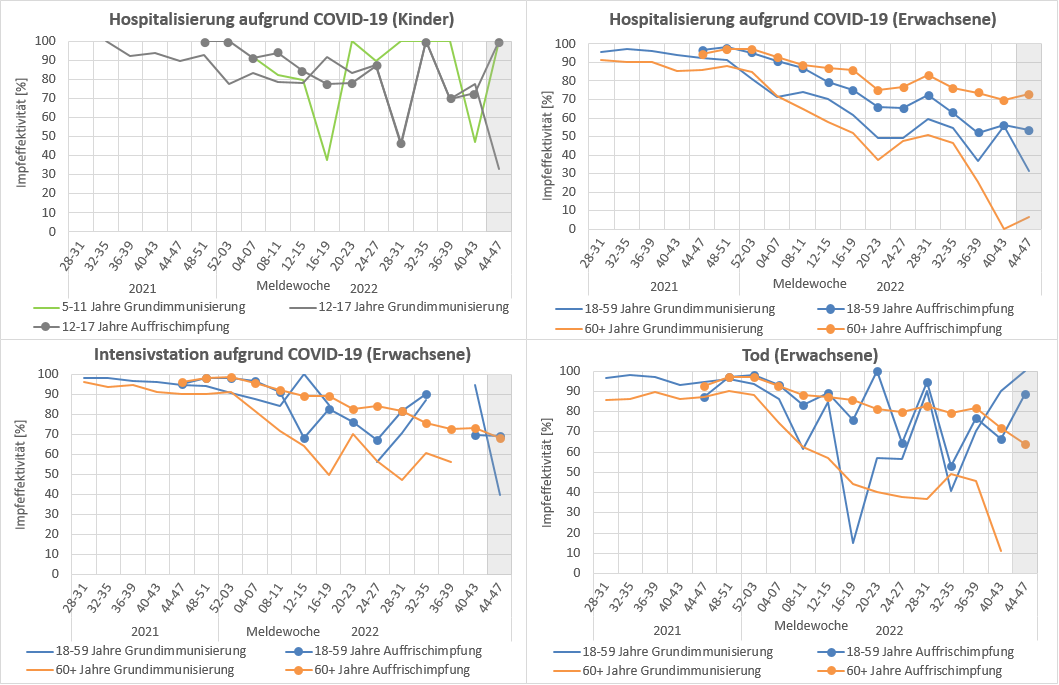 4
COVIK-Studie (Paper eingereicht)14 Kliniken bundesweit, Impfeffektivität nach Anzahl und Abstand letzte Dosis. Schutz vor COVID-Hospitalisierung unter Omikron
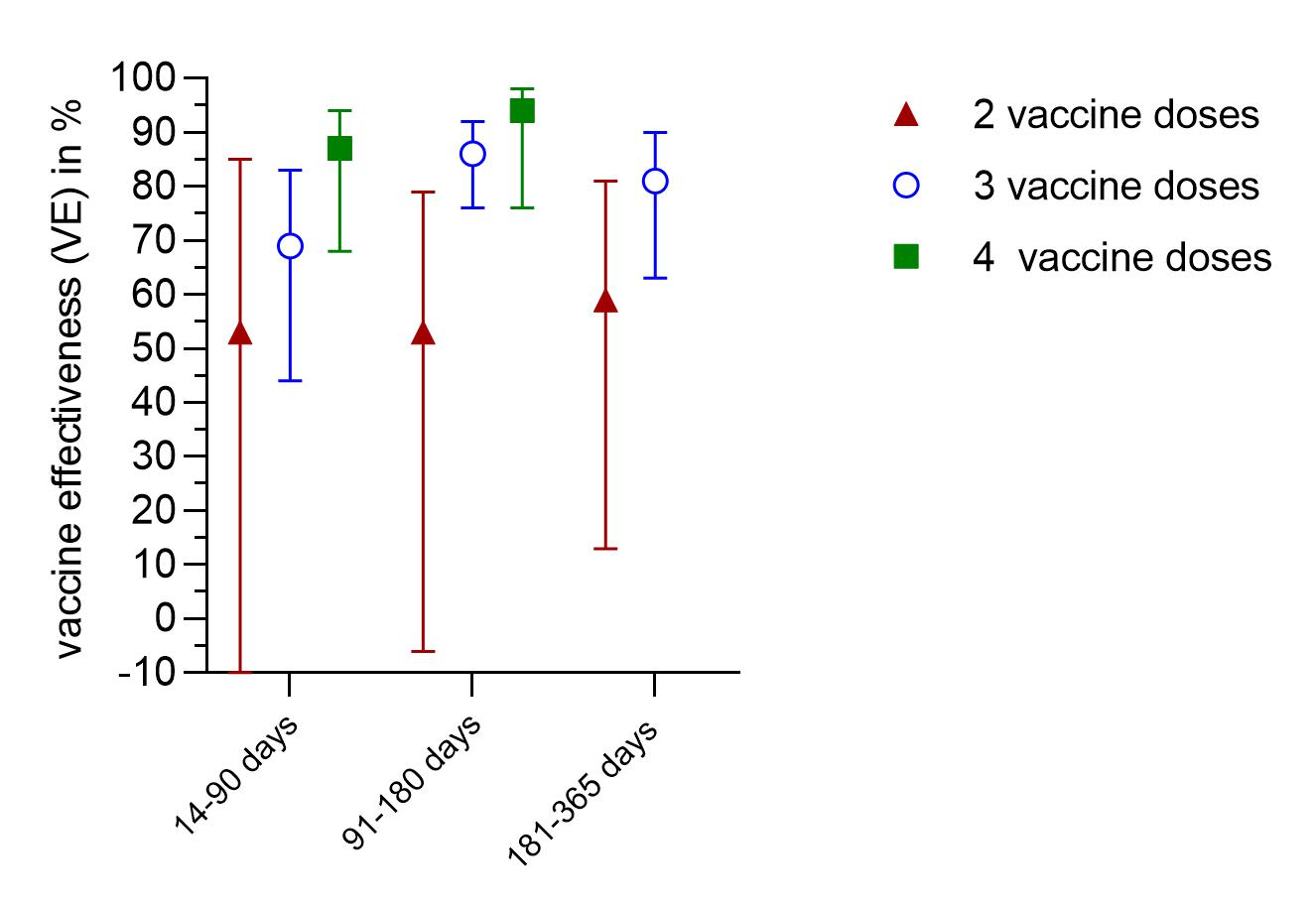 Aktuelle Analysen / Fokus:
-Schutzdauer
-Häufigkeit und Schutz der Impfung vor longCOVID in der Studienpopulation
5
Aktueller STIKO Arbeitsplan
Januar/Februar
Vidprevtyn Beta Auffrisch-Impfung
Impfung von Schwangeren zum Selbstschutz und Schutz Neugeborene

Frühjahr 2023
Überführung COVID-19 Impfung ins Regelsystem
6